ELASTICITY
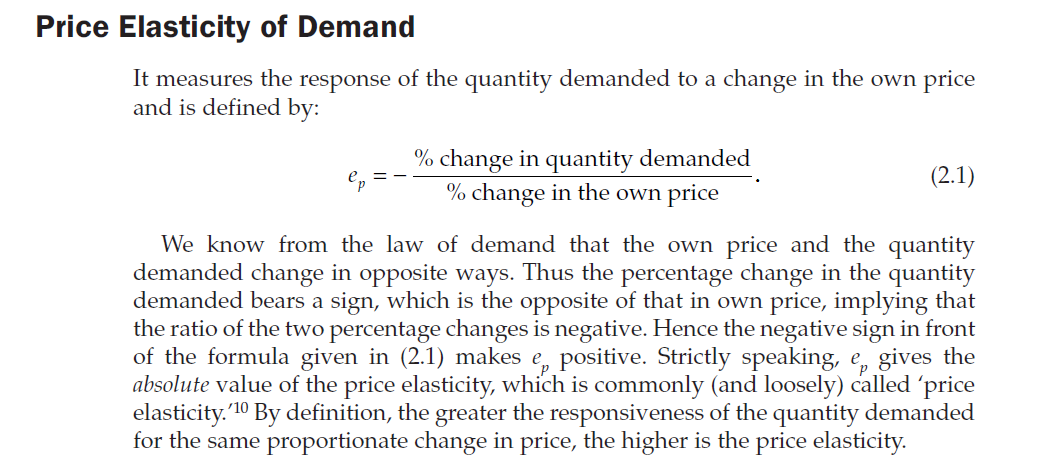 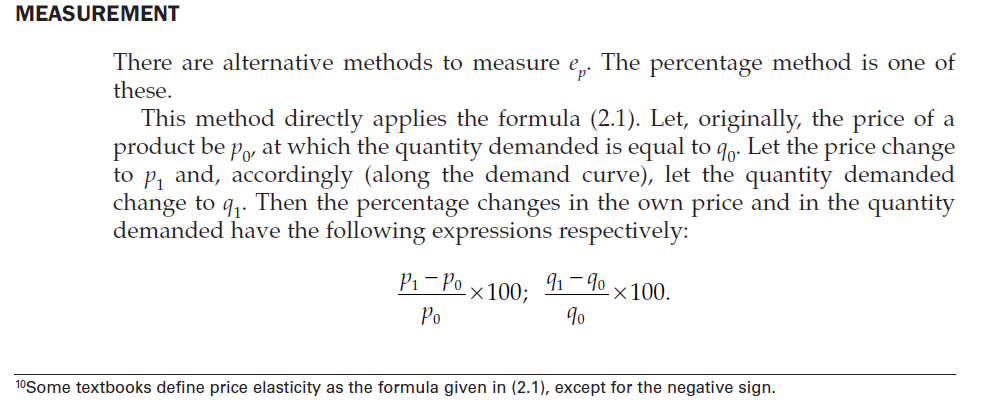 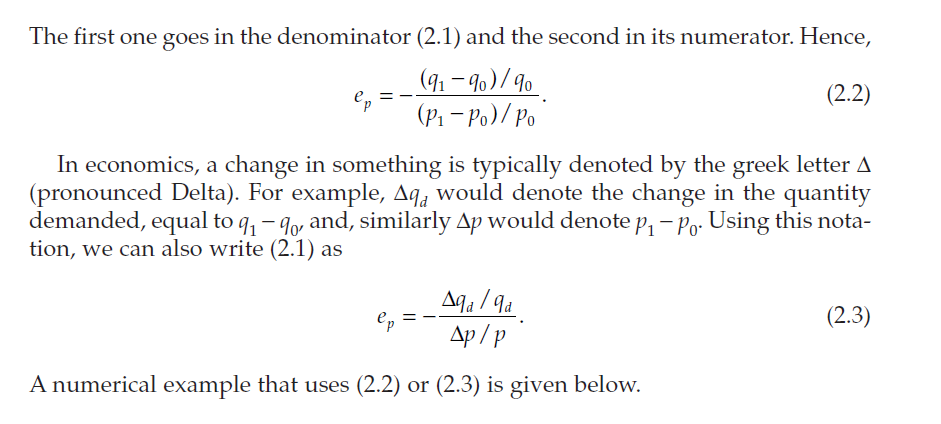 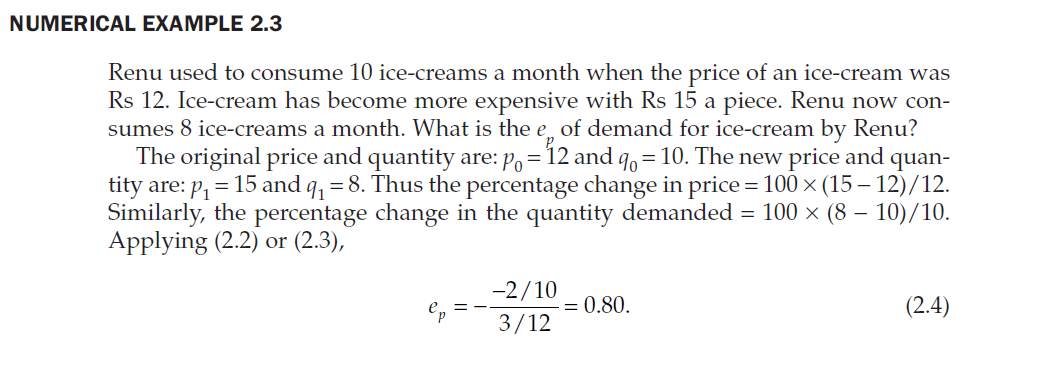 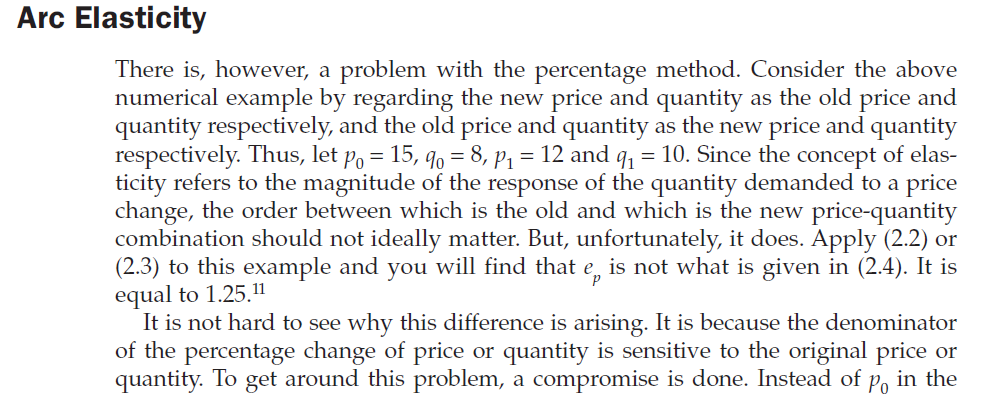 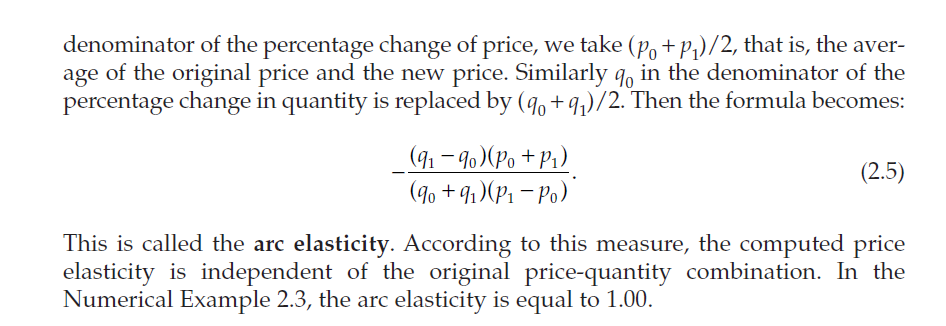 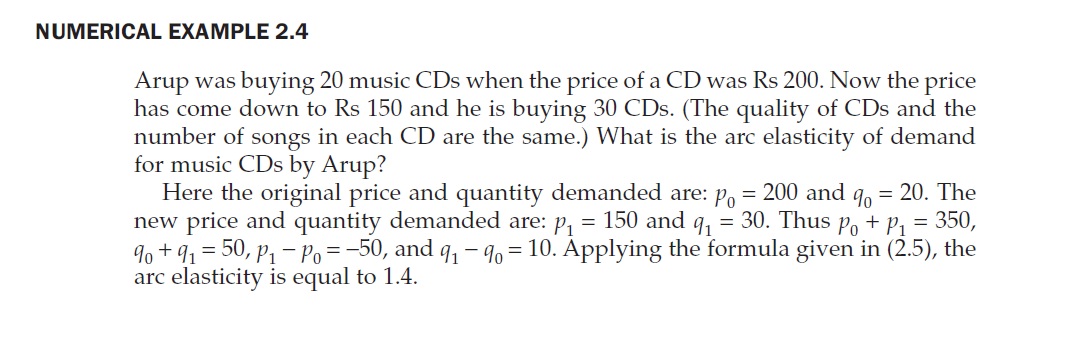 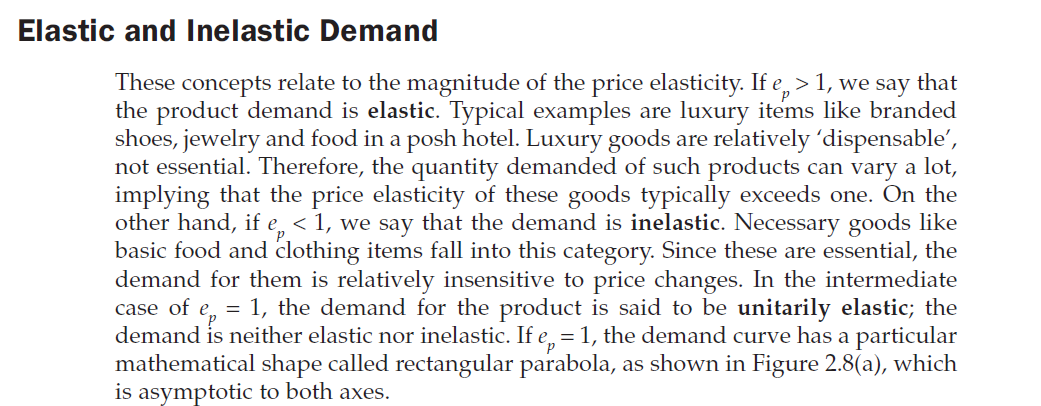 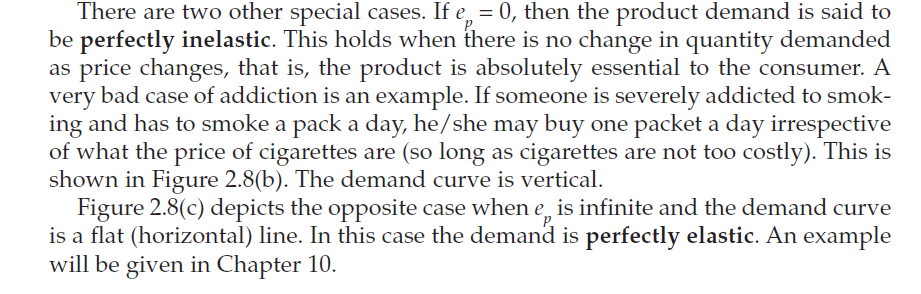 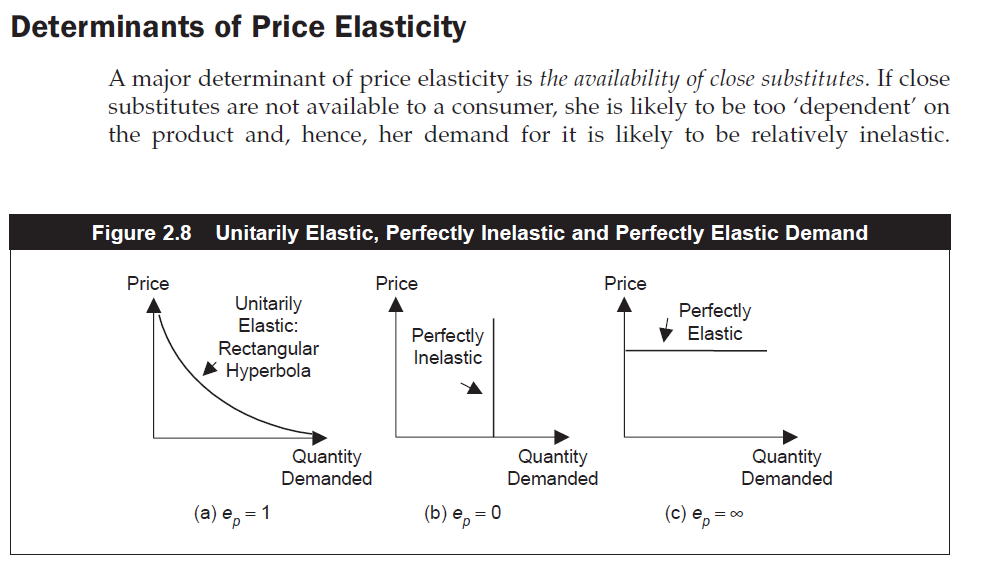 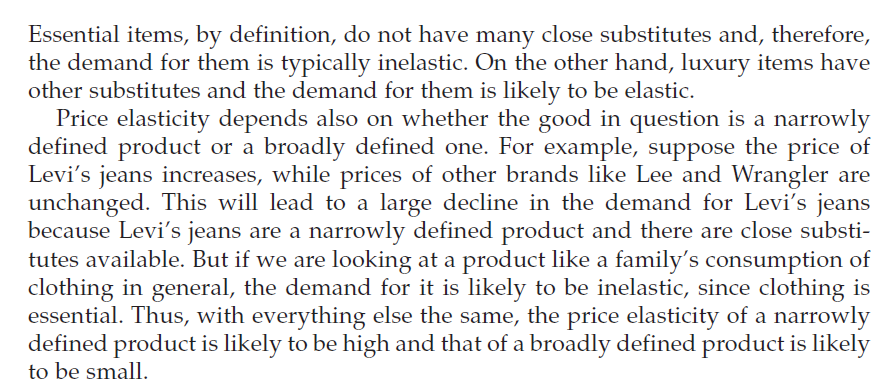 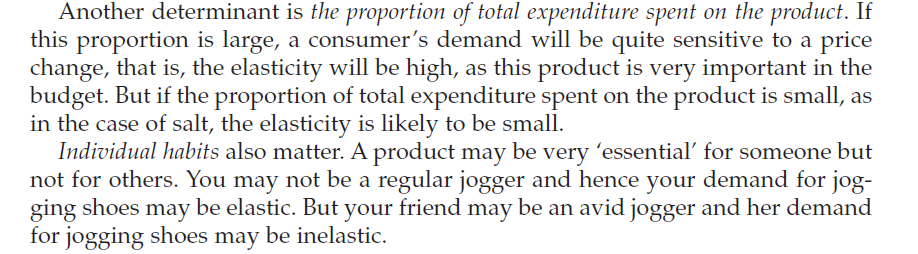 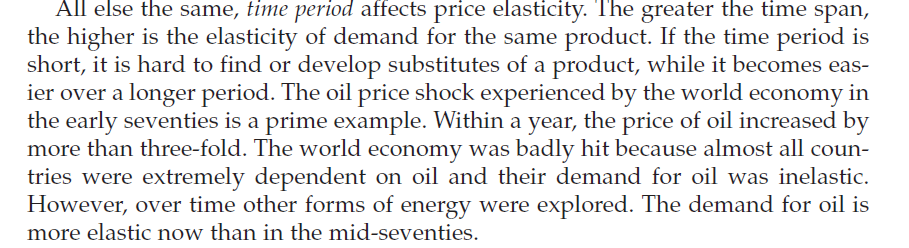 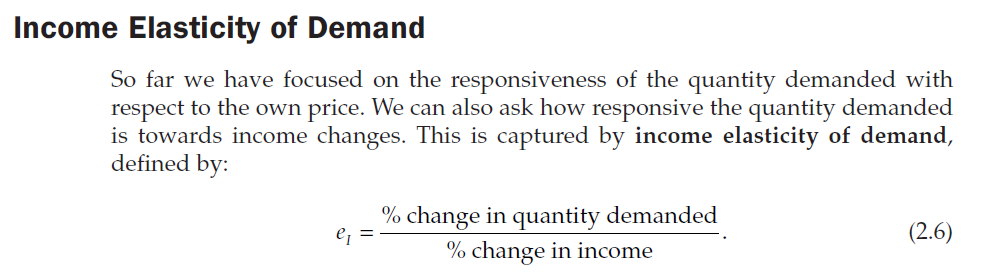 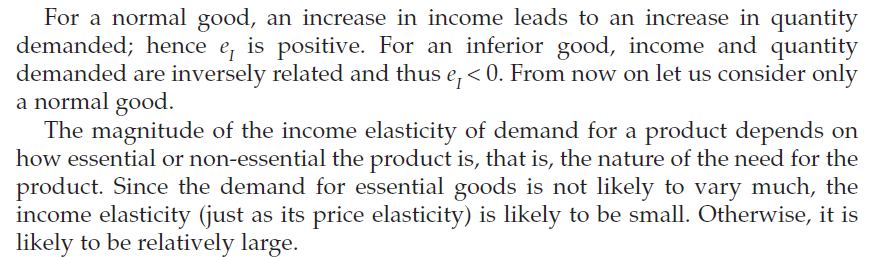 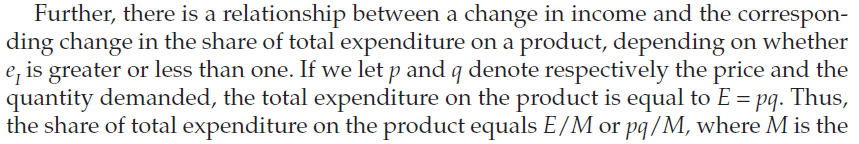 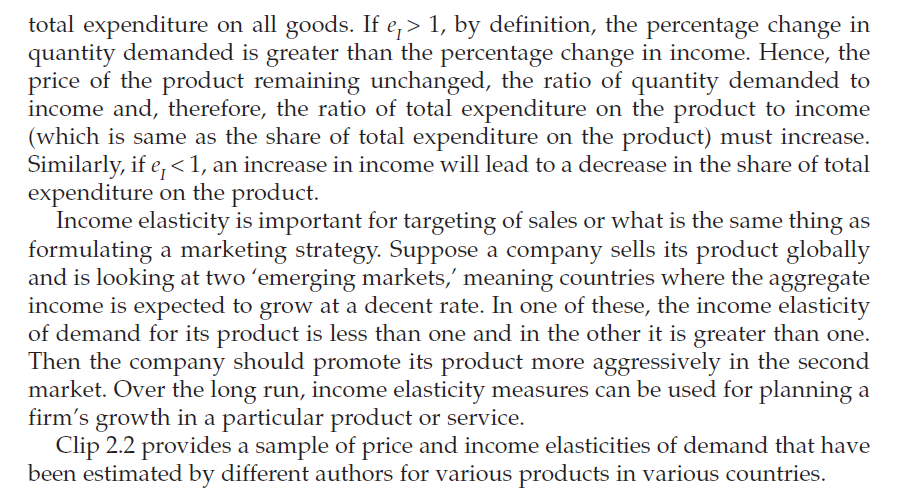 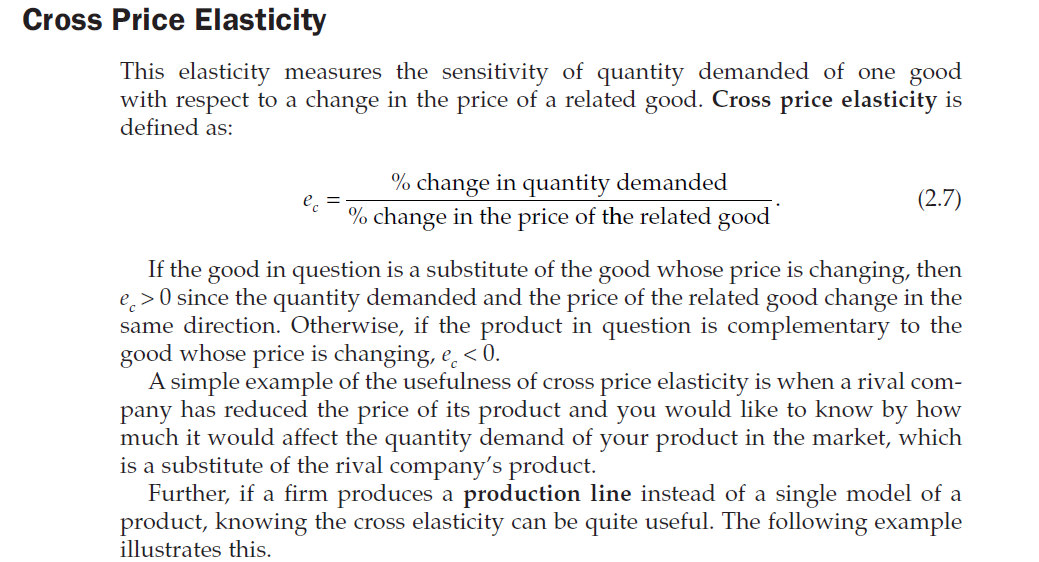 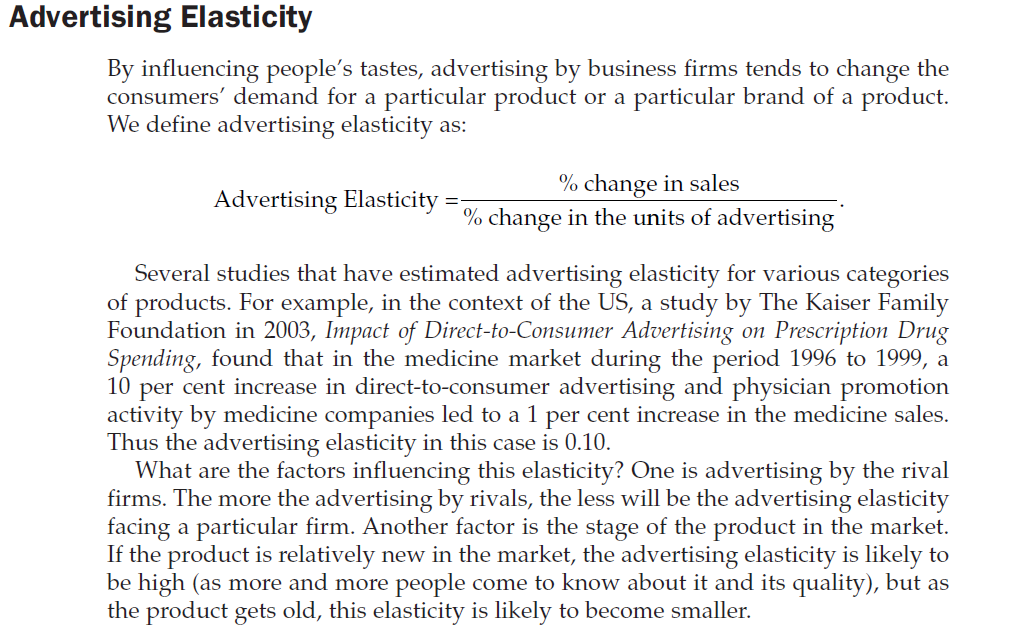